Set 1 Pronunciation Guide
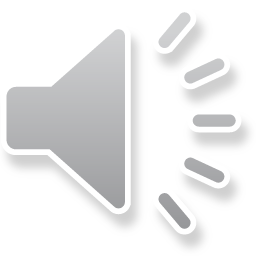 m
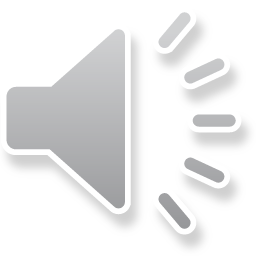 a
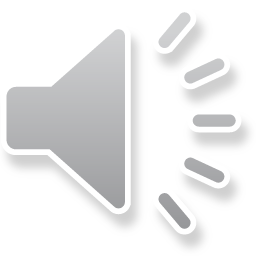 s
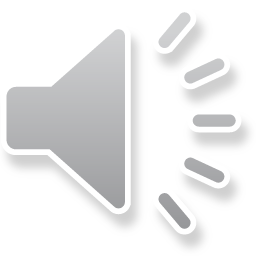 d
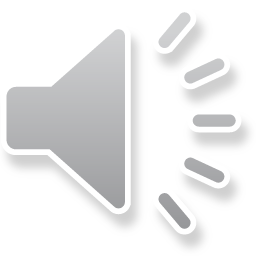 t
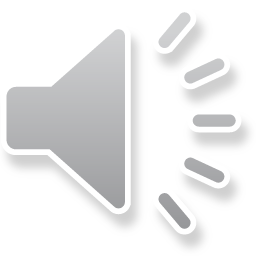 i
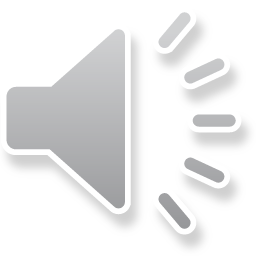 n
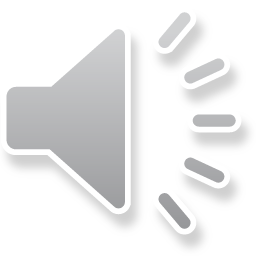 p
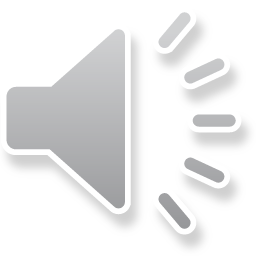 g
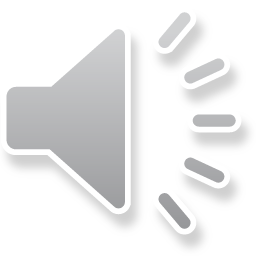 o
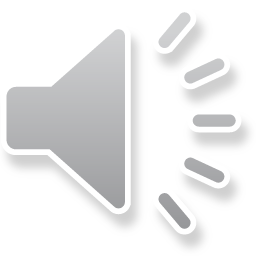 c
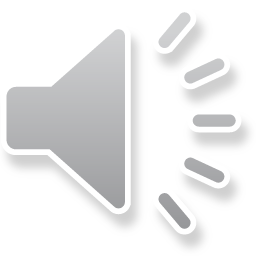 k
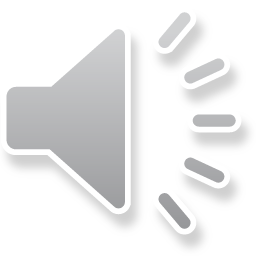 u
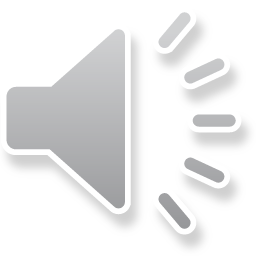 b
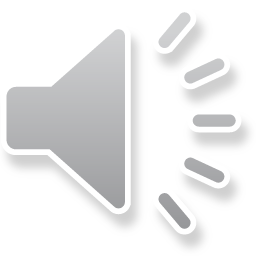 f
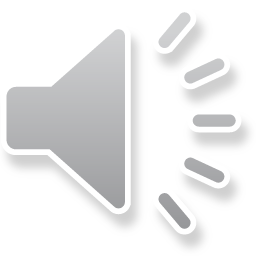 e
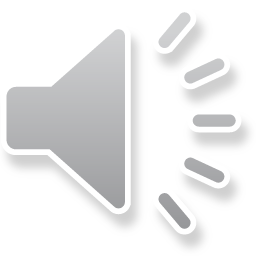 l
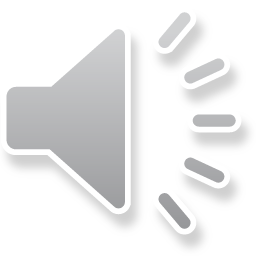 h
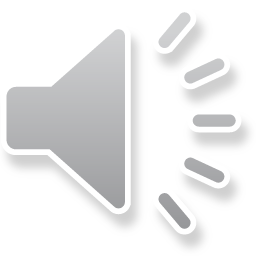 sh
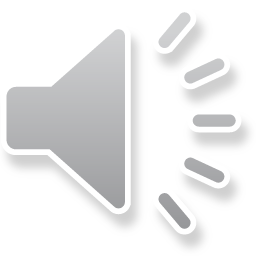 r
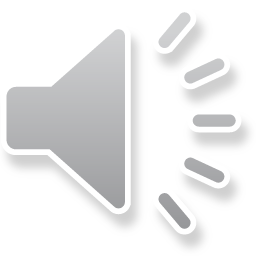 j
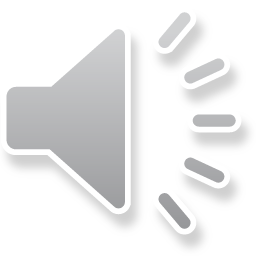 v
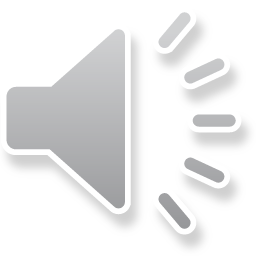 y
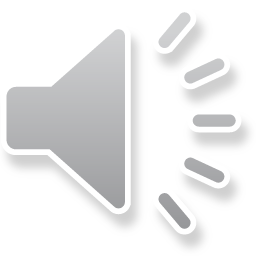 w
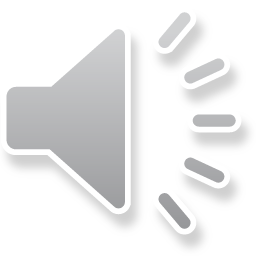 th
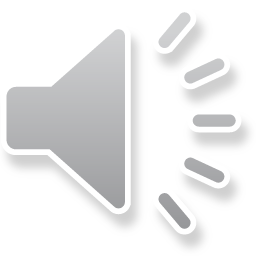 z
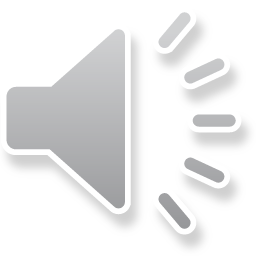 ch
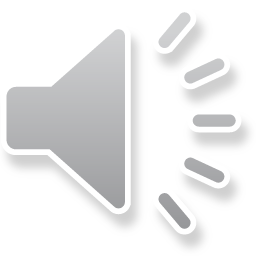 qu
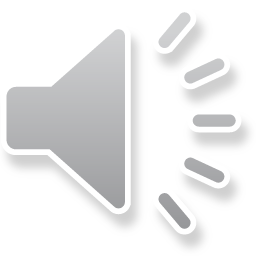 x
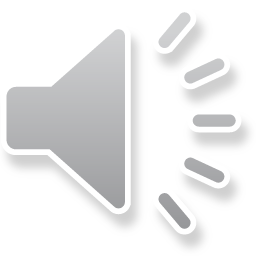 ng
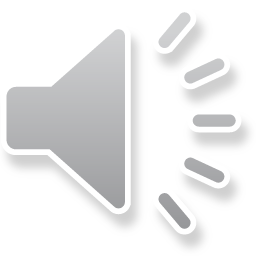 nk
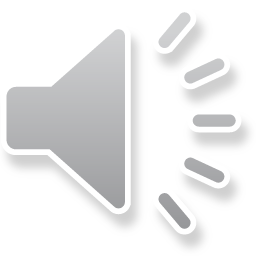